Update on Tax, VAT and Employment issues Winter 2022
Budget - highlights
IR35
Holiday pay
Working from home issues
Gift Aid – updates
VAT - updates
Budget 
November 2022
Budget - highlights
Corporation tax:
Rate - 25% for profits over £250,000 from Apr 23 and 19% is then a small profits rate for profits of £50,000 or less

Capital allowances - AIA down from £1M to £200K in Apr 23

R&D - after 1 April 2023 RDEC rate up from 13% to 20% but SME additional deduction will decrease from 130% to 86% and the SME credit rate will decrease from 14.5% to 10%
VAT
VAT  - registration and deregistration thresholds frozen for  further two years from 1 Apr 24, at £85,000 and £83,000 

National Minimum Wage  - increase from 1 Apr 23 to £10.42 an hour for 23 years+. Other age groups also increased

Energy Price Guarantee (EPG) will be maintained through
the winter, limiting typical energy bills to £2,500 per year. From Apr 23 the EPG will rise to £3,000
Dividend annual allowance reduced from £2,000 to £1,000 from Apr 2023 and £500 from Apr 2024
From April 2023 applies based on Size criteria -2 out of 3:
£10.2M income (excludes donations)
£5.1M balance sheet
50 staff on average in year
Always check sole traders regardless of size
Ensure evidence decision using HMRC or other employment tests
Government has: 
reversed temporary increase in NICs from 6 Nov 2022
cancelled the Health and Social Care Levy completely from Apr 23
Capital gains annual exempt amount will be reduced from £12,300 to £6,000 from Apr 2023 and to £3,000 from Apr 2024
IR35 – off payroll working
Impact
Off-payroll working rules can apply if a worker or contractor provides their services through their own limited company or another type of intermediary 
Intermediary will usually be worker’s own personal service company, but could also be any of the following:
a partnership
a personal service company
an individual
Need to pass worker’s employment status determination to the agency or other organisation you contract with
Responsibility for deducting Income Tax and employee National Insurance contributions, and paying employer National Insurance contributions, is yours until you tell worker and  person/organisation the determination and the reasons for it. Take reasonable care and undertake tests etc
Appeal process
IR35
From April 2023 applies based on Size criteria -2 out of 3:
£10.2M income (excludes donations)
£5.1M balance sheet
50 staff on average in year
Always check sole traders regardless of size
Ensure evidence decision using HMRC or other employment tests
Holiday pay
HOLIDAY


The Supreme Court’s decision on calculating holiday pay for part-year workers
Harpur Trust v Brazel. An employer was wrong to calculate holiday pay based on the 12.07% method, which is commonly used for zero hours workers

Background
The WTR (Working Time Regulations) entitlement is 5.6 weeks every year
Pro-rating this entitlement for part-time employees who have the same working hours each week is fairly straightforward
For workers who have no normal working hours, many employers have calculated holiday pay as being 12.07% of the relevant hourly rate for every hour worked.
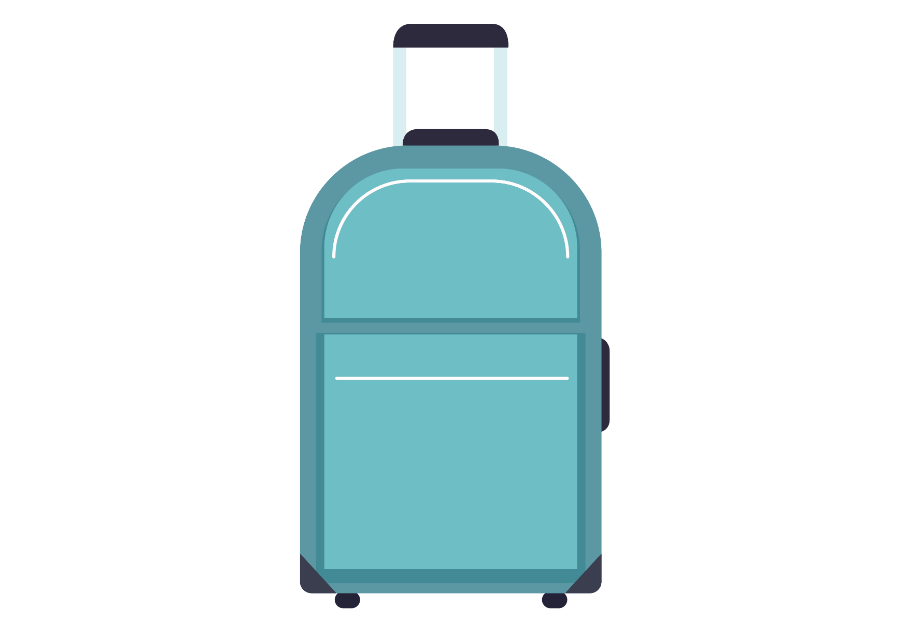 Why was the 12.07% method used?
This approach is not in the WTR, but accords with earlier government guidance, which has since been deleted.
A year is 52 weeks. Subtracting 5.6 weeks’ holiday leaves 46.4 working weeks in the year. 
5.6 is 12.07% of 46.4, so this figure represents holiday expressed as a percentage of working time.
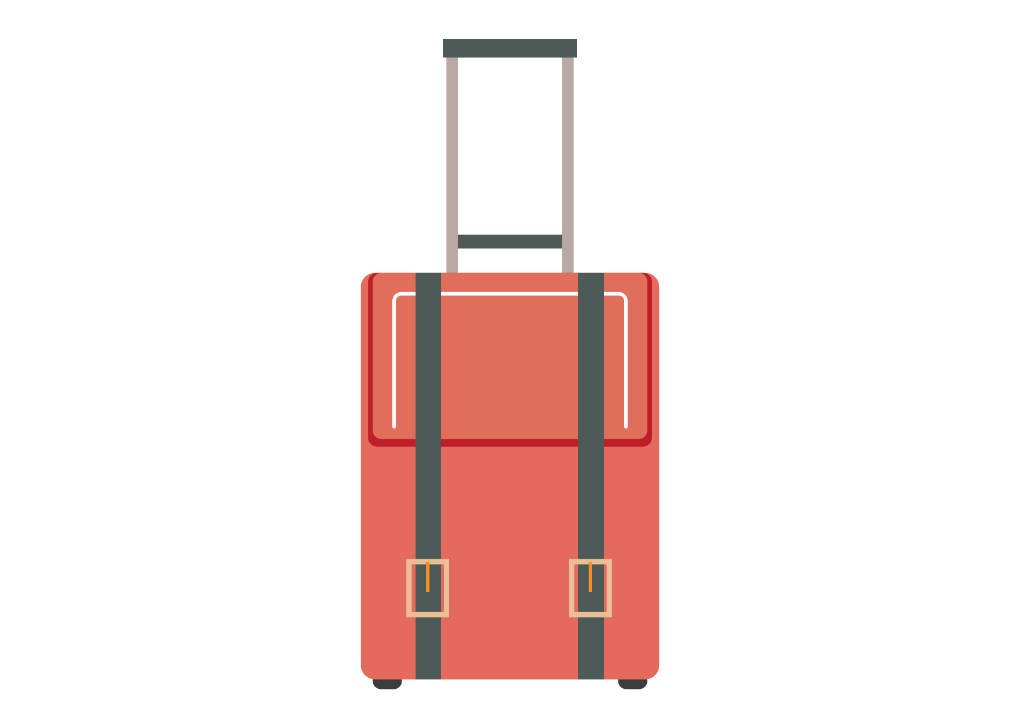 Facts of the case (Harpur Trust v Brazel)
Mrs Brazel was a visiting music teacher who worked at a school under a zero hours term-time contract. Her hours varied and she was paid in arrears at the end of each month for hours worked.
Mrs Brazel was entitled to 5.6 weeks paid holiday a year, which she took during normal school holidays. A payment for accrued holiday was paid three times a year, and calculated at 12.07% of her hourly rate for the hours she had worked that term.
Mrs Brazel argued that her holiday should be calculated on her average weekly pay for the last 12 weeks of each term (the reference period at that time), and that this should have been the amount received for each week of paid holiday. On this basis she had been underpaid by £1,360.72 between 2011 and 2016.
The first instance Tribunal case went against Mrs Brazel, but this ruling as overturned by the EAT. The Trust appealed unsuccessfully to the Court of Appeal, and then to the Supreme Court.
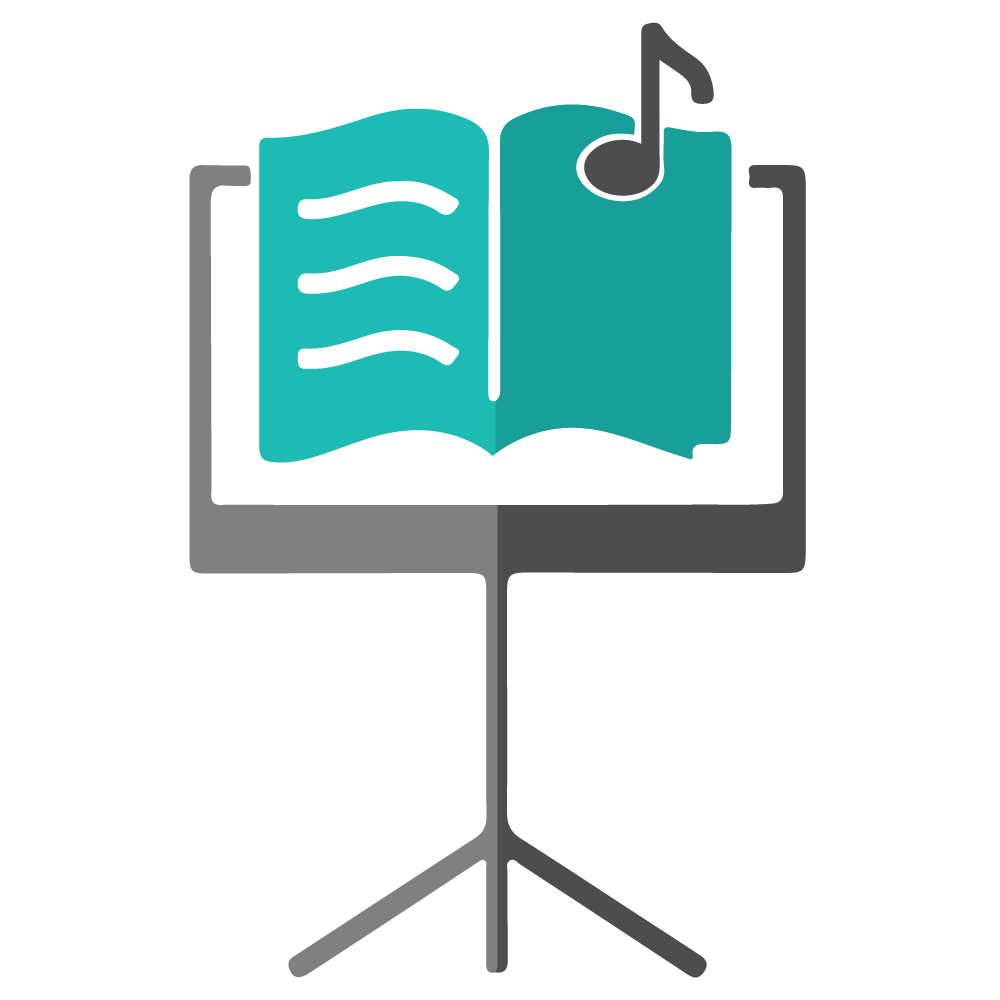 12.07% method
Mrs Brazel’s method
Holiday pay is calculated as a percentage of total hours worked.

This method assumes that the worker does not accrue holiday during non-working time.
Statutory holiday entitlement for workers is 5.6 weeks per year.

For each week of holiday, a worker is entitled to a week’s pay.

For workers who have variable hours, there is a specific way to calculate a week’s pay (under the ERA).
Worked calculation based on 12.07% method
Jane is paid £10 an hour, on a zero hours contract, and is entitled to the statutory minimum of 5.6 weeks’ holiday. 
She started work on 1 January, the start of the holiday year. During that first year she got work during 30 weeks, but did no work at all in the other 22 weeks. 
The total number of hours Jane worked in those 30 weeks was 300 hours, and so her total pay for that year was £3,000. She is given 12.07% of £3,000, which totals £362.10.


Worked calculation based on Brazel decision
Jane’s average weekly pay is worked out on the basis of a 52 week reference period, discounting weeks when no work is done. 
Her average weekly pay during her first year is therefore £100. Her holiday entitlement is therefore £100 x 5.6 weeks = £560.
Example calculations
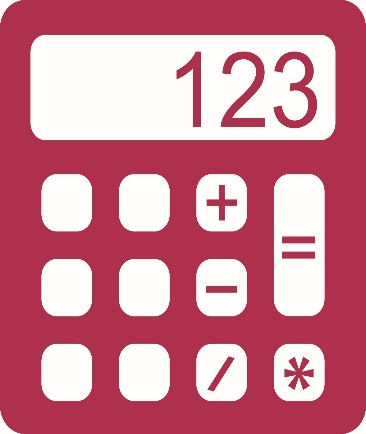 What did the Supreme Court decide?

The WTR were clear: a worker on a permanent contract, engaged for the whole year, has an entitlement to 5.6 weeks holiday and to be paid a week’s pay for each week of holiday, calculated under the formula in the ERA (now a 52 week reference period, disregarding weeks when no work is done). 

The fact that this meant that Ms Brazel’s holiday pay worked out as 17.5% of her working pay, rather than 12.07%, was unfortunate for the school but this was the result of applying the wording of the legislation. There was no reason under the WTR not to allow a part-time worker to be treated more generously. 

For every week a worker remains under contract, they accrue 0.11 (ie 5.6/52) of a week’s leave under the WTR, even if no work is done. However, according to the 12.07% rule they would accrue no leave if no work had been done. That means that for workers who have long periods of not working, but they remain under contract during this time, the less accurate the 12.07% method becomes.
Impact
Impact of this case is on workers who do not have predictable hours. Even though holiday accrues at 5.6 weeks per year for everyone, a part-year worker with fixed/predictable hours normally has annualised pay and so holiday pay for each week is easy to calculate
Types of workers impacted are likely to be those working in sectors with seasonal variations, like hospitality; or in schools, colleges and academies where someone’s hours vary according to demand
If you have used 12.07% method for part year workers, our advice is to conduct an internal audit to assess potential liability
Provided that under-payment of holiday is rectified going forward, then after the limitation period has passed, employees will be time-barred from making claims for historic underpayment of holiday pay – 2 years
Consider fixed term contracts? Implications?
Key points to take away from this case
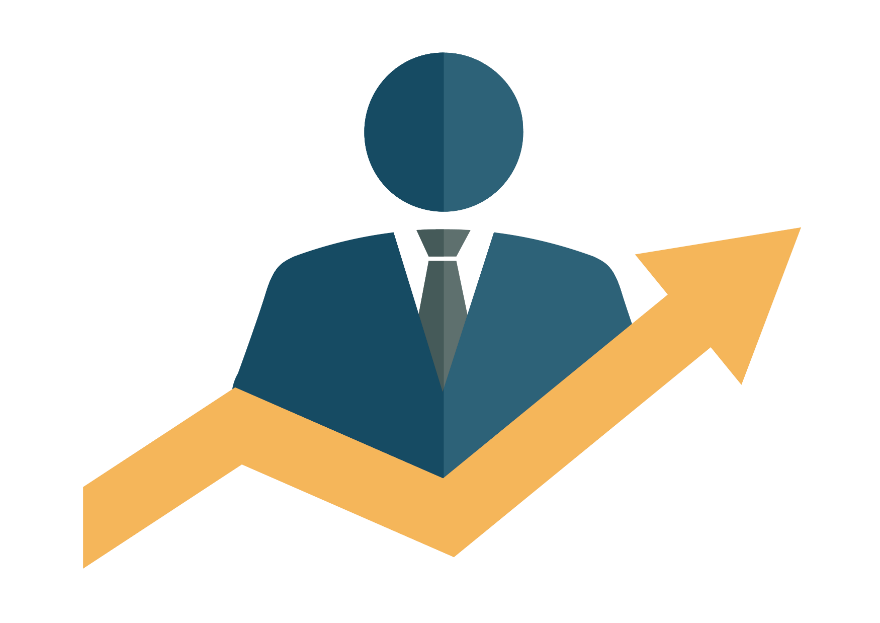 Working from home issues
Home as office
Employee can claim exps on tax return or Employer can pay additional costs 
Must carry out substantive duties at home and there is no facilities for employee at employers office
Employee cannot choose between office or home before contract signed
Homeworking
Agreed with employer as arrangement
Working from home regularly
Employer can pay employee to cover costs of working from home (income tax and NI free)
£6 pw or £26 pm
Working from home
Homeworking
Home as office
Working aboard
Working abroad
Risk permanent establishment created and corporation tax obligations (or equivalent)
Status  - employed/self employed rules in country
Payroll taxes –requirement to pay taxes abroad or UK?
Social security requirements may be UK and overseas
Withholding tax and double taxation arrangements
Tax residence?
Ensure your contracts are up to date and reflect reality of arrangements
Neonatal care  bill

Government backing in July. This will from day one of employement

Allow parents whose babies need hospital neonatal care to take 12 weeks paid leave in addition to their statutory maternity or paternity leave
Recent and future changes?
Gender Pay Gap Reporting
Intention to change  reporting obligations from those with 250 employees to 500 employees; and even perhaps as 1,000 employees.
GDPR and digital information bill
In July the government introduced a bill intended to make the UK’s current GDPR regime less of a burden on businesses while retaining a global gold standard for data protection. 
However at the recent Conservative Party Conference it was said that GDPR would be replaced by a business and consumer-friendly data protection regime.
Right to work checks
Changed on 1 Oct 22 -depends on the immigration status of individual and their documents:
Online check: Biometric residence permit, biometric card and frontier worker permit holders, EU settled status, EU Pre-settled status
Manual or using an identity service provider: those not eligible for online checks (for example valid British and Irish passport holders)
Ethnicity pay gap reporting

Voluntary reporting is encouraged by the Government. The Government is due to publish guidance for employers on voluntary ethnicity pay reporting.
Employment law bill

Right to request flexible working from day one
Extending redundancy protection
A new right for carers to take one week of unpaid statutory leave each year
The right for all workers with variable hours to request a more predictable and stable contract after 26 weeks’ service 
New duty for employers to prevent workplace sexual harassment and to bring back laws making employers responsible if employees are harassed by customers or third parties 
Curb the used of confidentiality clauses and non-disclosure agreements in employment contracts and settlement agreements
Requirement for employers to pass on all types of service charges to their workers.
What’s on the horizon for 2022/2023?
Gift Aid – updates
Loan repayment waiver  - HMRC would expect there to be a legally enforceable document in place – i.e. a deed
HMRC published guidance in May 2021 confirming that Gift Aid can be claimed on Waived Refunds and Loan Repayments
Gift aid claimable provided agreement to waive the loan/right to a refund is clear and irrevocable
Hence reason for needing a paperwork trail. Examples of this for waived refunds could include:
email exchange
letter out to the taxpayer and their response
recorded telephone call
Loan waivers and claiming gift aid
Text in paras 3.13 and 3.45 is updated and much clearer

https://www.gov.uk/government/publications/charities-detailed-guidance-notes/chapter-3-gift-aid
Policy updated 
Sometimes charities may want to name a building or part thereof after an individual donor who’s provided a substantial donation to the charity
Therefore avoid ‘naming rights’ contracts
Allow charity to acknowledge donation
……. as long as the naming does not act as an advertisement or sponsorship for a business, then naming of building or part after individual donor would not be considered a benefit
Major donors and buildings
3.19.8

https://www.gov.uk/government/publications/charities-detailed-guidance-notes/chapter-3-gift-aid
VAT– updates
Revenue and Customs Brief 10 (2022): VAT — business and non-business activities
Recent court cases have provided further clarification on how to determine whether or not an activity is a business activity
In determining this, there should be no reliance on an organisation’s overall objective or profit motive
Now Two stage test
Test 1: The activity results in a supply of goods or services for consideration 
     (If not, then not a business activity) 
Test 2: The supply is made for the purpose of obtaining income therefrom (remuneration)
     (If not, then not a business activity)
Issued in Jun 22

https://www.gov.uk/government/publications/revenue-and-customs-brief-10-2022-vat-business-and-non-business-activities
Goods or services are not provided for consideration: 
provided for free
payment is made but not consideration – eg parking fine 
there is no link between supply and payment received (see VATSC05100)
Money is freely given as donation
Case law  -  business test must be applied to each activity separately. While  intention of generating income is a component of the test, that is not the same as the intention to generate a profit. A supply can still be a business activity if it is intended that the income will be lower than the cost

 Previous page
 Next page
Consideration – Test 1
Other Non business activity:

The activity is otherwise outside the scope of VAT, for example many statutory functions undertaken by public bodies
Concept of business is central to the operation of UK VAT system
An activity will fall within the scope of VAT when all the conditions listed in sections 4(1) and 5(2) of VAT Act 1994 are met:
it is done for consideration
it is a supply of goods or services
supply is made in the UK
it is made by a taxable person
it is made in the course or furtherance of any business carried on or to be carried on by that person
If a grant is given for a particular purpose and  person providing it, or other persons specified by them, receive the benefit, then the grant may be consideration. E.g. research grant - beneficial results will become property of  person providing grant - grant is consideration for provision of research services
Is there an intention to make a profit?
Is a purpose of the consideration to create income?
Remuneration – Test 2
Is the payment so low as to be a concession?
“carried out for the purpose of obtaining income” 
It is also objective test, i.e. it must be determined from the outside observer’s standpoint, and not based on subjective views of charity
Consider whether activity is pursued with recognisable continuity and level of seriousness, preparations and investment made to promote the activity. So a business activity:
will normally involve book and record keeping plus annual accounting and audit reports
is likely to be advertised or publicised to attract customers
is less likely to be done for pleasure as would a hobby or pastime
is less likely to be an isolated transaction or a one off
Is the activity conducted based on sound business principles?

What is the scale of the activity?
701/1: Business test section (Section 4) changed to two stage test policy with above

701/58. Sections “Media where charities can advertise VAT free”, “What the term ‘the public’ covers”, “Information on the internet” and “Relief on the design or production of an advertisement” have been updated
Placing of advertisement by a charity in someone else’s media can usually qualify for zero rating. Different rules apply for digital and social media advertising
Advertising covering any subject, including staff recruitment, in a third-party medium can qualify for zero rating, including advertisements on television, cinema, billboards, buses, in newspapers, programmes, annuals, leaflets and other publications, and on Internet sites. Marketing and advertising of items to targeted individuals or groups are excluded from zero rate relief.
HMRC Notices updated
VAT Notice 701/1
VAT Notice 701/58
TZF carried out uncharged activities but these were intended to lead to fee earning work
Tribunal agreed tests for which charges were made would never have happened if not for the initial tests provided for free. Those initial tests therefore part of the business model to generates taxable income
HMRC tried to disallow the input tax on ‘free’ activity, but Tribunal allowed on appeal
Towards Zero Foundation
https://www.bailii.org/uk/cases/UKFTT/TC/2022/TC08547.pdf
Museums and Galleries  - VAT refund scheme And Tax Relief Scheme
Encourages museums and galleries to provide free entry and open up access to works in collections
Any museum and gallery open to the public free of charge for 30 hours a week can apply
It will help organisations boost their finances and open up their collections more regularly. The VAT Refund Scheme, which has been running since 2001, was last open to new applicants in 2018/19 

Museums and Galleries Exhibitions Tax Relief scheme is to encourage cultural venues to develop new exhibitions through financial incentives. Temporary uplift, meaning 45 % tax relief for permanent and temporary exhibitions and 50 % tax relief on touring exhibitions respectively up to a maximum of £100,000. From 1 April 23, these rates reduce to 30 % and 35 %respectively, before returning to their usual rates of 20 % and 25 % on 1 April 24
https://www.gov.uk/government/news/museums-and-galleries-urged-to-sign-up-for-vat-refund-to-support-free-entry-for-the-public
Government funded Listed Place of Worship Grant Scheme aims to support the works by giving grants that cover the VAT incurred in making repairs to listed buildings in use as places of worship. 
This supports the effective conservation of these sites
Listed Places of Worship Grant Scheme funding
Protected until March 2025
Energy Bill Relief Scheme provides discount on wholesale gas and electricity prices for all non-domestic customers whose current gas and electricity prices have been significantly inflated in light of global energy prices
Level of price reduction will vary
Energy Bill Relief Scheme
Support for households, businesses and public sector organisations facing rising energy bills in Great Britain and Northern Ireland has been unveiled by the Government in Sept 2022
Helena Wilkinson
Contact us
Charities partner
07921 353540
Helena.wilkinsson@pricebailey.co.uk
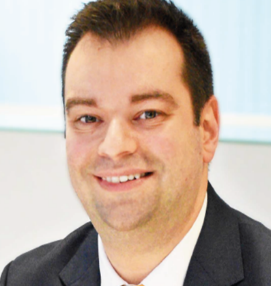 Michael Cooper-Davis
Charities partner
07557 758634
Michael.cooper-davis@pricebailey.co.uk
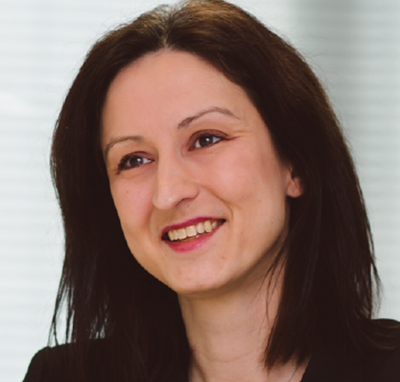 Suzanne Goldsmith
Charities director
07557 758634
Suzanne.goldsmith@pricebailey.co.uk